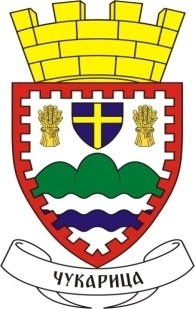 ГРАДСКА ОПШТИНА ЧУКАРИЦА
ГРАЂАНСКИ ВОДИЧ КРОЗ ОДЛУКУ О БУЏЕТУ за 2022. годину
1
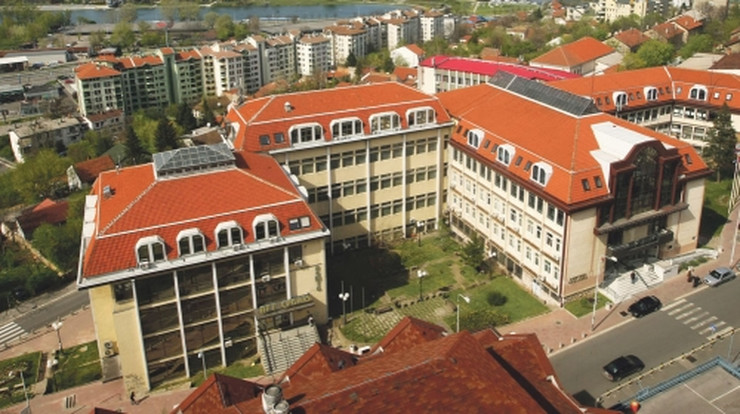 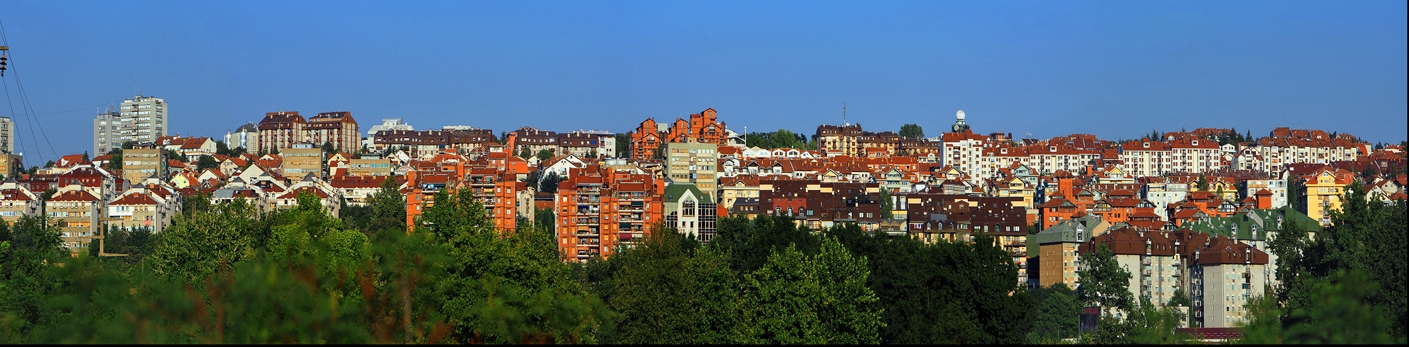 2
САДРЖАЈ
Увод
Ко се финансира из буџета?
Како настаје буџет општине?
Појам буџета
Ко учествује у буџетском процесу?
На основу чега се доноси буџет?
Како се пуни општинска каса?
Шта су приходи и примања буџета?
Структура планираних прихода и примања за 2022. годину
Шта се променило у односу на 2021. годину?
На шта се троше јавна средства?
Шта су расходи и издаци буџета?
Структура планираних расхода и издатака за 2022. годину
Шта се променило у односу на 2021. годину?
Расходи буџета по програмима
Расходи буџета расподељени по директним и индиректним буџетским корисницима
Најважнији капитални пројекти
Најважнији пројекти од интереса за локалну заједницу
3
Драги суграђани и суграђанке,

	Основна сврха документа који је пред вама јесте да на што једноставнији и разумљивији начин објасни у које сврхе се користе јавни ресурси да би се задовољиле потребе грађана.

	Грађански буџет представља сажет и јасан приказ Одлуке о буџету градске општине Чукарица за 2022. годину, која је по својој форми веома обимна и тешка за разумевање због специфичних појмова и класификација које је чине. 

	Иако је немогуће објаснити целокупан буџет у овако краткој форми, искрено се надамо да ћемо на овај начин успети да вас информишемо о начину прикупљања јавних средстава и остваривања прихода и примања буџета општине, као и о начину планирања, расподеле и трошења буџетских средстава.

	Кроз овај транспарентан приступ настојимо да унапредимо разумевање и интересовање наших суграђана за локалне финансије, а у перспективи очекујемо и сарадњу локалне самоуправе и житеља Чукарице у заједничком постављању циљева, дефинисању приоритета и планирању развоја наше општине.

Срђан Коларић
Председник општине
4
Ко се финансира из буџета?
Индиректни корисници буџетских средстава:
	- Месне заједнице
	- Културни центар Чукарица
	- Галерија `73
	- Спортска организација Чукарица
     - Туристичка организација Чукарица
Директни корисници буџетских средстава:
	- Скупштина општине
	- Председник општине и Општинско веће
	- Општинска управа
Остали корисници јавних средстава:
		- Непрофитне организације (Црвени крст Чукарице, удружења грађана, невладине организације итд.)
5
Како настаје буџет општине?
БУЏЕТ општине је правни документ који утврђује план прихода и примања и расхода и издатака општине за буџетску, односно календарску годину.

То значи да овај документ представља предвиђање колико ће се новца од грађана и привреде у току једне године прикупити и на који начин ће се тај новац трошити.

Из општинског буџета се током године плаћају све обавезе локалне самоуправе. Исто тако у буџет се сливају приходи из којих се подмирују те обавезе. 

Председник општине и локална управа спроводе општинску политику, а главна полуга те политике и развоја је управо буџет општине.

Приликом дефинисања овог, за градску општину Чукарица најважнијег документа, руководе се законским оквиром и прописима, стратешким приоритетима развоја и другим елементима.

Реалност је таква да постоје велике разлике између жеља и могућности, тако да креирање буџета подразумева утврђивање приоритета и прављење компромиса.
6
Ко учествује у буџетском процесу?
Индиректни корисници буџета
Грађани и њихова удружења
7
На основу чега се доноси буџет?
8
Како се пуни општинска каса?
Укупни јавни приходи и примања градске општине Чукарица за 2022. годину износе







Одлуком о буџету градске општине Чукарица за 2022. годину планирана су средства из буџета општине у износу од 738 милионa динара, пренета средства из ранијих година у износу од 154 милионa динара и средстава из осталих извора у износу од 13 милиона динара.
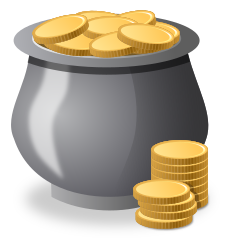 905милионa динара
9
Шта су приходи и примања буџета?
10
Структура планираних прихода и примања за 2022. годину
11
Структура планираних прихода и примања за 2022. годину
12
Шта се променило у односу на 2021. годину?
Укупни приходи и примања наше општине у 2022. години су се увећали у односу на последњу измену Одлуке о буџету за 2021. годину за 19 милиона динара, док су пренета средства у 2022. години увећана за 4 милионa динара. Укупан обим буџета (приходи + примања + пренета средства) у 2022. години увећан је за 925 хиљада динара.
Донације и трансфери су смањени за 23 милиона динара.
 Сопствени приходи су смањени за 200 хиљада динара.
 Непорески приходи су смањени за 23 милиона динара.


 Порески приходи су повећани за 42 милиона динара.
13
На шта се троше јавна средства?
Буџет мора бити у равнотежи, што значи да расходи морају одговарати приходима. Укупни планирани расходи и издаци у 2022. години из буџета износе: 





РАСХОДИ Расходи представљају све трошкове општине за плате буџетских корисника, набавку роба и услуга, субвенције, дотације и трансфере, социјалну помоћ и остале трошкове које општина обезбеђује без директне и непосредне накнаде. 
ИЗДАЦИ представљају трошкове изградње или инвестиционог одржавања већ постојећих објеката, набавку земљишта, машина и опрeме неопходне за рад буџетских корисника.
РАСХОДИ И ИЗДАЦИ морају се исказивати на законом прописан начин, односно морају се исказивати: по програмима који показују колико се троши за извршавање основних надлежности и стратешких циљева општине; по основној намени која показује за коју врсту трошка се средства издвајају; по функцији која показује функционалну намену за одређену област и по корисницима буџета што показује организацију рада општине.
905.104.533
14
Шта су расходи и издаци буџета?
15
15
Структура планираних расхода и издатака буџета за 2022. годину
16
Структура планираних расхода и издатака буџета за 2022. годину
17
Шта се променило у односу на 2021. годину?
Укупни трошкови наше општине у 2022. години су се увећали у односу на последњу измену Одлуке о буџету за 2021. годину за 925 хиљада динара.
Капитални издаци су смањени су за 32 милиона динара;
Субвенције /;
Остали расходи су смањени  за 31 милион динара;
Расходи за социјалну заштиту су смањени за 8 милиона динара.
Расходи за запослене су повећани су за 15 милиона динара;
Коришћење роба и услуга су повећани за 48 милиона динара;
Дотације и трансфери су повећани за 246 хиљада динара;
Средства резерве су повећана за 12 милиона динара.
18
Расходи буџета по програмима
19
Структура расхода по буџетским програмима
20
Расходи буџета расподељени по директним и индиректним буџетским корисницима
21
На крају желимо да Вам се захвалимо што сте издвојили време за читање ове презентације буџета. 
Уколико сте заинтересовани да сагледате у целини Одлуку о буџету градске општине Чукарица за 2022. годину, исту можете преузети на следећем линку интернет странице општинске управе: https://cukaricastage.esolutions.rs/extfile/sr/355125/ODLUKA%20O%20BUDZETU%20GO%20CUKARICA%20ZA%202022.%20GODINU%20.pdf

Такође Вас обавештавамо да, у циљу свеобухватније анализе, Одлуку о консолидованом завршном рачуну буџета за 2020. годину са Годишњим извештајем о учинку програма можете наћи на сајту општине.
22